Современные тенденции изучения истории России и региональной истории в контекстеИсторико-культурного стандарта:опыт Вологодской области
Фролова Елена Сергеевна, 
заведующий сектором основного общего и среднего общего образования лаборатории развития общего образования АОУ ВО ДПО «ВИРО»
Автономное образовательное учреждение Вологодской области дополнительного профессионального образования «Вологодский  институт развития образования»
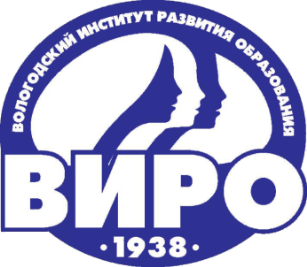 Реализация Концепции нового учебно-методического комплекса по отечественной истории
Концепция нового УМК по отечественной истории, Историко-культурный стандарт
Приказ Минобрнауки России от 08.06.2015 № 576
Примерная основная образовательная программа основного общего образования
2015-2016 учебный год — общеобразовательные организации Вологодской области начали осуществлять переход:
- на новые линии учебников по истории России издательств «Просвещение», «Русское слово», «Дрофа»;
- с концентрической системы изучения истории на линейную систему
Методические рекомендации по переходу на изучение нового УМК по курсу «История России»
Методические рекомендации по переходу на изучение нового УМК по курсу «История России» в соответствии с Историко-культурным стандартом в общеобразовательных организациях Вологодской области приняты региональным учебно-методическим объединением в системе общего образования Вологодской области 30.09.2015, согласованы с Департаментом образования области (письмо от 15.12.2015 № 20-9043/15)
Определен механизм постепенного перехода общеобразовательных организаций области с концентрической системы изучения истории на линейную систему в течение 2015-2018 годов и рекомендованы модели перехода
Модели перехода на реализацию Историко-культурного стандарта в 2015-2016 учебном году
- 1 -
 Общеобразовательные организации, внедряющие ФГОС ООО в опережающем режимев 6 и 7-х классах
Использование новых линеек учебников для 6-х классов
В 7-х классах — использование учебников по концентрической системе, синхронизируя учебный процесс в соответствии с ИКС
- 2 -
Общеобразовательные организации, не перешедшие на ФГОС ООО в 6 классе
Использование учебников по концентрической системе, синхронизируя учебный процесс в соответствии с ИКС
77 % общеобразовательных организаций области начали реализацию ИКС в 2015-2016 учебном году по первой и второй модели
Региональный историко-культурный стандарт Вологодской области (РИКС)
Поручение Президента Российской Федерации от 21.05.2012 № Пр-1334 о создании общей модели регионального компонента, единой линии учебников и учебных пособий по региональной истории, направленной на укрепление государственности и консолидации российского общества
Многоуровневое представление истории – одна из методологических основ Концепции нового УМК по отечественной истории
Рабочей группой ученых-историков ФГБОУ ВО «Вологодский государственный университет» разработан РИКС, одобрен региональным УМО в системе общего образования, утвержден приказом Департамента образования Вологодской области от 14.12.2015 № 3248
Региональный историко-культурный стандарт Вологодской области (РИКС)
Цель: овладение учащимися знаниями об основных этапах развития родного края с древности до наших дней, внимание к месту и роли событий, происходивших в нем в русле общероссийских исторических процессов
РИКС, как и Концепция нового УМК по отечественной истории, предполагает линейную структуру изучения истории Вологодского края в школе (6-10 классы)
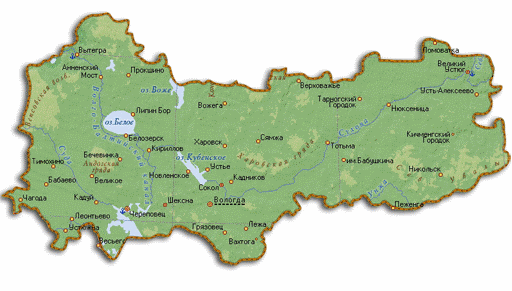 В соответствии со структурой Историко-культурного стандарта каждый раздел РИКС содержит перечень рекомендуемых для изучения тем, понятий и терминов, персоналий, событий и дат
«Методические рекомендации по изучению региональной истории в соответствии с Историко-культурным стандартом и региональным историко-культурным стандартом» (http://viro.edu.ru/)
В рамках деятельности федеральной стажировочной площадки по реализации направления 2.4. «Модернизация технологий и содержания обучения в соответствии с новым федеральным государственным образовательным стандартом посредством разработки концепций модернизации конкретных областей, поддержки региональных программ развития образования и поддержки сетевых методических объединений» ФЦПРО на 2016-2020 годы методистами АОУ ВО ДПО «ВИРО», учителями истории были разработаны и изданы «Методические рекомендации по изучению региональной истории в соответствии с Историко-культурным стандартом и региональным историко-культурным стандартом»
Вариативные модели реализации регионального историко-культурного стандарта
Учебный курс«История Вологодского края»:
При наличии учебных пособий по истории края курс включается в часть учебного плана, формируемую участниками образовательных отношений (п. 15 ФГОС ООО);
6 -10 классы - не менее 0,5 часа в неделю
В рамках учебного предмета «История»:
В рабочей программе по учебному предмету «История» - 10 % учебного времени на изучение истории края;
с 6 по 10 класс - 34 часа
Межрегиональный семинар «Современные тенденции преподавания и изучения региональной истории в контексте Историко-культурного стандарта»
представлены разработанные в субъектах РФ модели изучения в образовательных организациях регионального компонента истории России;
обсуждены подходы к преподаванию и изучению региональной истории в условиях многоуровневого представления культурно-исторического наследия Российского государства и населяющих его народов, а также проблемы изучения региональной истории в контексте введения ИКС; вариативные формы работы с источниками (включая архивные материалы) по региональной истории в условиях реализации ИКС;
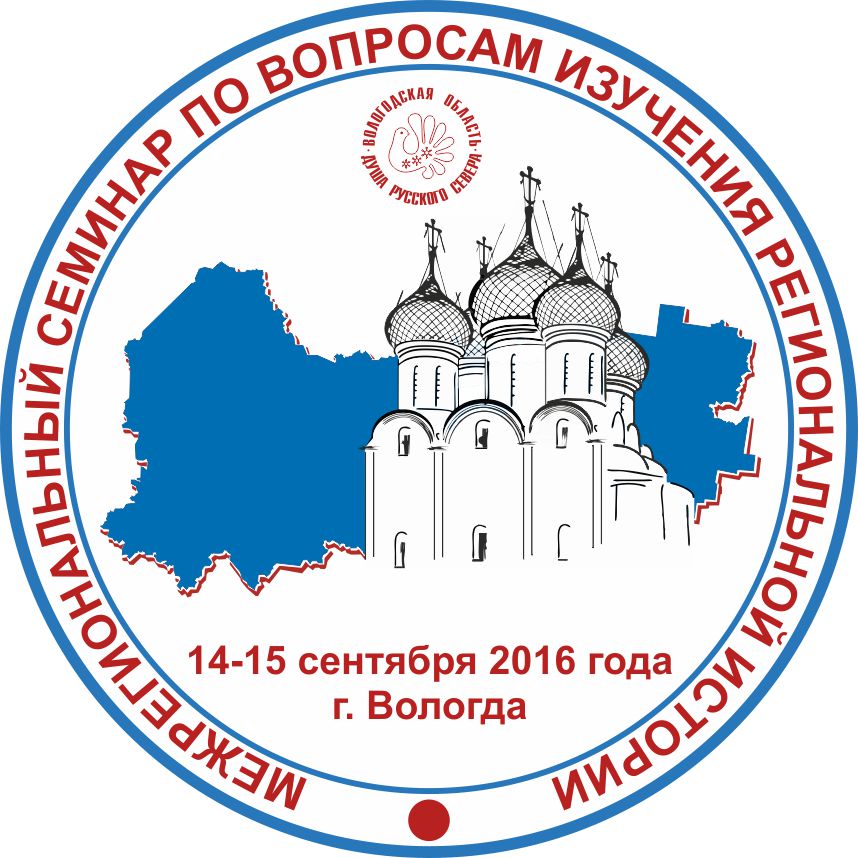 представлен опыт реализации регионального историко-культурного стандарта в урочной и внеурочной деятельности в соответствии с требованиями ИКС
Методическое сопровождение реализации задач Концепции нового УМК по отечественной истории и Историко-культурного стандарта
Разработана и реализуется  ДПП ПК «Обновление содержания и методики преподавания истории в условиях реализации Концепции нового УМК по отечественной истории (в том числе Историко-культурного стандарта)»
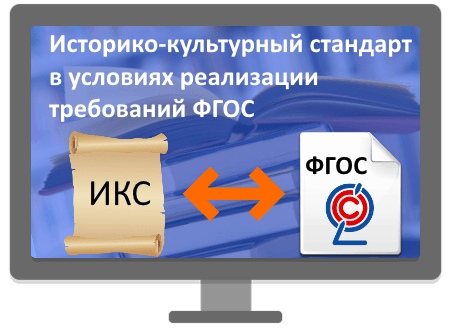 Осуществляется совершенствование и освоение новых профессиональных компетенций учителей истории, связанных с реализацией Концепции нового УМК по отечественной истории, как основы модернизации школьного курса отечественной истории, Историко-культурного стандарта, как научной основы содержания школьного исторического образования на базовом и углубленном уровне изучения истории